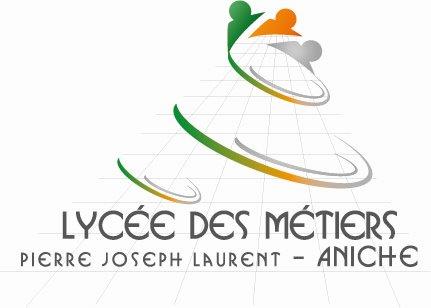 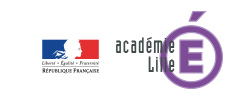 Gilles CLARA
PLP Lettres Histoire-Géographie
[Speaker Notes: Actuellement affecté au LP Pierre Joseph Laurent à ANICHE (AC de Lille), 

L’an dernier au LP de l’Argensol à ORANGE (84) AC d’Aix Marseille dans un LP Industriel (SEN, MT, CA, MA, CI)]
Les sociétés face aux risques
2nde Professionnelle
[Speaker Notes: La séquence a été traitée au printemps comme 3ème et dernière séquence de l’année. 

Séquence I : Le développement Inégal
Séquence II : Nourrir les Hommes]
Ma classe
2nde Professionnelle Systèmes Electroniques Numériques
22 garçons
Beaucoup d’élèves internes
7 ou 8 élèves « Dys »
Bon niveau dans la classe
Habitués à travailler sous la forme de projets
[Speaker Notes: SEN
Public masculin
Nbreux élèves venaient de Marseille, Pertuis, Aix, … donc loin de l’établissement, cela va avoir son importance plus tard
Bcp élèves dyslexiques, dysorthographiques, dyscalculiques et dyspraxiques
Niveau correct, élèves sérieux et volontaires dans l’ensemble
JPO, Drones, Futuroscope]
Adaptation dans d’autres classes
CAP : Les sociétés face aux risques
5ème : Partie II - Des sociétés inégalement développées ; Thème 3 - Des inégalités devant les risques
2nde Générale : Thème 4 – Gérer les espaces terrestres ; Les espaces exposés aux risques majeurs
Problématiques
Les risques sont-ils réels ou virtuels ?

Menacent-ils réellement nos sociétés ? 

Peut-on réellement et efficacement s’en prémunir ?
[Speaker Notes: Le questionnement porte essentiellement sur la réalité des risques, de leur impact sur nos sociétés et sur la façon de s’en prémunir]
Plan de la séquence
Séance 1 : Des risques de natures différentes (4 heures)

Séance 2 : Le risque industriel : l’exemple de la catastrophe nucléaire de Tchernobyl en 1986 (2 heures)

Séance 3 : La prévention des risques naturels et technologiques (3 heures)
[Speaker Notes: La séquence se découpe en 3 séances avec une définition des risques, une étude de cas et une réflexion autour des politiques de prévention.]
Séance 1 : Des risques de natures différentes
Problématiques :

 Le LP de l’Argensol à ORANGE est-il réellement menacé par les risques ?

 Ces risques sont-ils réels ou virtuels ?
[Speaker Notes: La notion de réalité des risques est ici le thème de la première séance. 

L’exemple local sera détaillé plus tard.]
Objectifs de la séance
Définition des termes

Montrer l’inégale répartition des risques

Travailler à l’échelle locale

Utiliser un logiciel de cartographie dynamique
Déroulement de la séance
Alternance de phases de cours dialogué avec analyse de documents et de travaux autonomes courts. 

Elaboration collective d’un croquis sur Edugéo
[Speaker Notes: Les phases de travail sont alternées : 

Travail autonome (définition des différents types de risques)
 Cours dialogué sur deux analyses de documents (Aléas/risques/catastrophe)
Travail collectif autour de la création d’un croquis sur Edugéo

Etude d’un article de presse sur une fuite d’Uranium sur le site du Tricastin. Elaboration d’une liste des risques naturels et technologiques qui concernent la ville d’Orange.

La réalisation du croquis permettra de vérifier si les risques cités menacent réellement la ville d’Orange]
L’échelle locale pourquoi?
Méconnaissance des territoires par les élèves

Appropriation du tissu économique local

Engager une réflexion collective sur les risques à l’échelle locale

Familles travaillant dans secteur du nucléaire
[Speaker Notes: De nombreux élèves sont internes et ne connaissent pas Orange et sa périphérie.]
L’élaboration du croquis
Création d’un compte enseignant sur Eduthèque

Travail collectif en classe

1 PC Prof + 1 Vidéoprojecteur
Le croquis 1/3
[Speaker Notes: Lors de la connexion à Edugéo, la carte proposée est centrée sur la France et plusieurs couches sont superposées (Croquis, Photographies aériennes et Cartes IGN).

Sur le côté, un outil de recherche permet de se localiser sur la ville ou la zone sur laquelle on souhaite travailler. 

On peut aussi ajouter ou supprimer des calques suivant ce que l’on veut afficher.]
Le croquis 2/3
[Speaker Notes: La vue est ici centrée sur Orange ce qui a permis de commencer à placer le lycée et à commencer à construire la légende.]
Le croquis 3/3
[Speaker Notes: Au fil de la séance j’ai pu passer la main à certains élèves qui sont venus au tableau pour effectuer des repérages sur la carte et qui ont construit des éléments de la légende. 

Les élèves ont bien saisi la façon de jouer sur les couches successives et pour ajouter des éléments et des zones de texte.]
Les apports de la séance
Interroger le territoire des élèves

Vérifier de façon cartésienne la réalité des risques qui menacent le lycée

Utiliser un logiciel de cartographie

Stimuler l’intérêt et la fierté des élèves
[Speaker Notes: Les élèves ont été rendus acteurs de la construction de la séance. Cette séance a pu être rendue possible grâce aux connaissances et aux réflexions des élèves sur leur environnement. 

De plus, le travail avec l’outil a réellement permis de vérifier les hypothèses des élèves.]
Les difficultés éprouvées
Appropriation préalable de l’outil

Contraintes matérielles

Faire manipuler l’ensemble des élèves
[Speaker Notes: L’outil, même s’il n’est pas très compliqué à prendre en mains nécessite cependant d’avoir été manipulé au moins une fois quelques minutes par le professeur, au moins la veille de la séance avec les élèves. 

 Il y a besoin d’un PC Prof récent et à jour (Flash Player et plugins sur les navigateurs internet) ainsi qu’un Vidéo Projecteur. Le travail avec un VPI ou un TNI doit cependant être plus aisé. 

 Mon regret est que les élèves n’ont pas pu tous manipuler l’outil en classe. Cependant, une manipulation collective me semblait plus importante qu’une manipulation individuelle en salle info (Débit Internet, Réservation de la salle, Etre appelé sans cesse et ne pas pouvoir répondre aux besoins de tous les élèves en même temps, Arriver finalement au même résultat)

 La moitié des élèves de la classe a essayé de manipuler l’outil le soir ou dans la semaine à la maison en remplaçant le lycée par son domicile et essayant de voir  si le croquis est le même.]
Séance 2 : Le risque industriel : l’exemple de la catastrophe nucléaire de Tchernobyl en 1986
Problématique :

Quelles sont les responsabilités individuelles et collectives associées à la catastrophe de Tchernobyl en 1986 ?
[Speaker Notes: Après avoir abordé les risques, leurs natures et l’inégale exposition des sociétés humaines il était important de comprendre les conséquences liées à une catastrophe d’ampleur mondiale. 

Cette séance permettra aussi de s’interroger sur la notion de responsabilité, à la fois individuelle mais aussi collective autour de cette catastrophe.]
Le support
Diffusion du reportage : La bataille de Tchernobyl de Thomas Johnson

Pour 2 raisons : 
	Le nucléaire est un gros employeur de la région
	Le reportage a été diffusé sur France 3 il y à quelques années
[Speaker Notes: Reportage d’une durée de 1h34 minutes. 

2 raisons essentielles m’ont poussé à le diffuser :
 Nucléaire est très implanté dans la région (Site de retraitement de Marcoule dans le Gard avec le 1er site français d’extraction de plutonium mis en service en 1955 et le réacteur Phénix + Centrale nucléaire du Tricastin au Nord)

 De nombreux élèves ont dont un voisin ou un parent qui travaille dans le domaine du nucléaire. De plus, leurs études peuvent les conduire à intégrer le secteur. 

 Le reportage diffusé sur France 3 m’avait marqué lors de sa diffusion.]
Un extrait du reportage
[Speaker Notes: Je vous propose de voir un montage que j’ai réalisé du reportage. 

Cet extrait montre que, dans son reportage, Thomas Johnson, utilise à la fois des images d’archive commentées, des interviews récentes d’acteurs de l’époque de la tragédie (Gorbatchev, Hans Blix, Igor Kostine, Le général Grébéniouk,…) ainsi que des courts films d’animations montrant ce qui s’est passé dans le réacteur numéro 4 de la centrale de Tchernobyl dans le courant de l’année 1986.]
Les apports de la séance
Montrer et exploiter un extrait vidéo

Mettre en image la réalité de quelque chose dont on a parlé aux élèves depuis longtemps

Faire travailler les élèves à partir de documents d’archives et relever des informations
[Speaker Notes: Travail sur l’image, la musique

Mêler images d’archives et témoignages plus récents. 

Utiliser l’émotion

Plusieurs élèves ont demandé les référence sdu reportage pour le montrer à leurs proches à la maison ou pour pouvoir le revoir.]
Le questionnaire
1 : Dans quel pays se trouve la centrale nucléaire de Tchernobyl ? 
2 : Comment se nomme la ville la plus proche de la centrale ?
 A quelle distance se trouve-t-elle ?
3 : Que s’est-il passé la nuit du 25 au 26 avril 1986 ?
4 : Quelle est l’origine de la catastrophe ?
5 : Comment l’Etat a-t-il géré la situation (évacuation, secours,…) ? 
6 : Comment mesure-t-on la radioactivité ? Dans quelle unité ? 
7 : Quels ont été les risques encourus par la population ? 
8 : Quelles ont été les différentes tentatives pour tenter d’endiguer la catastrophe ? Pourquoi certaines ont-elles échoué ? 
9 : Quels sont les bilans humain, matériel et financier de la catastrophe ?
[Speaker Notes: Le questionnaire est classique, il invite les élèves à analyser la façon dont la catastrophe a débuté et quelles ont été les différentes étapes qui ont conduit au désastre que l’on sait. 

De plus, il a été question des mensonges d’état. 

L’ordre des questions tient compte de l’évolution du film ce qui évite de revenir en arrière de façon continue.]
Les difficultés
Les élèves « dys » ont eu du mal à se concentrer sur le reportage et sur le relevé d’informations en même temps

Problèmes techniques

Temps passé
[Speaker Notes: Le relevé d’infos pour des élèves Dys est déjà difficile sur support fixe type papier ou tableau mais sur un support vidéo c’est assez difficile. J’ai essayé de contourner la difficulté avec des questions qui vont dans l’ordre de la vidéo et des réponses qui se répètent pour certaines plusieurs fois. 

(Bande passante, Internet, Vidéos bloquées dans les EPLE)

2 heures]
Séance 3 : La prévention des risques naturels et technologiques
Problématique :

La protection absolue contre l’ensemble des risques est-elle possible ou utopique ?
[Speaker Notes: Après avoir abordé les différents types de risques qui nous menacent et les conséquences d’une grande catastrophe il était important d’aborder la question de la prévention des risques et de s’interroger à ce sujet. 

Le questionnement ici va porter sur les moyens de prévention et de protection pour les populations. 

L’exercice proposé vise à réfléchir sur la protection, la prévention et sur les limites à ces politiques.]
Objectifs de la séance
Utiliser un jeu sérieux
Travailler et prendre des notes en groupe
Tirer des conclusions sur ce que l’on a pu faire en groupe et sur les résultats du jeu sérieux
Rendre compte à l’oral d’une réflexion géographique
Rédiger collectivement un court texte qui réponde à la problématique
Déroulement de la séance
Une séance de 55 minutes

En salle informatique

En groupes de 2 ou 3 élèves

Chaque groupe est associé à un risque particulier
[Speaker Notes: Chaque groupe a 1 PC  à sa disposition.]
Le jeu
http://www.stopdisastersgame.org/fr/home.html
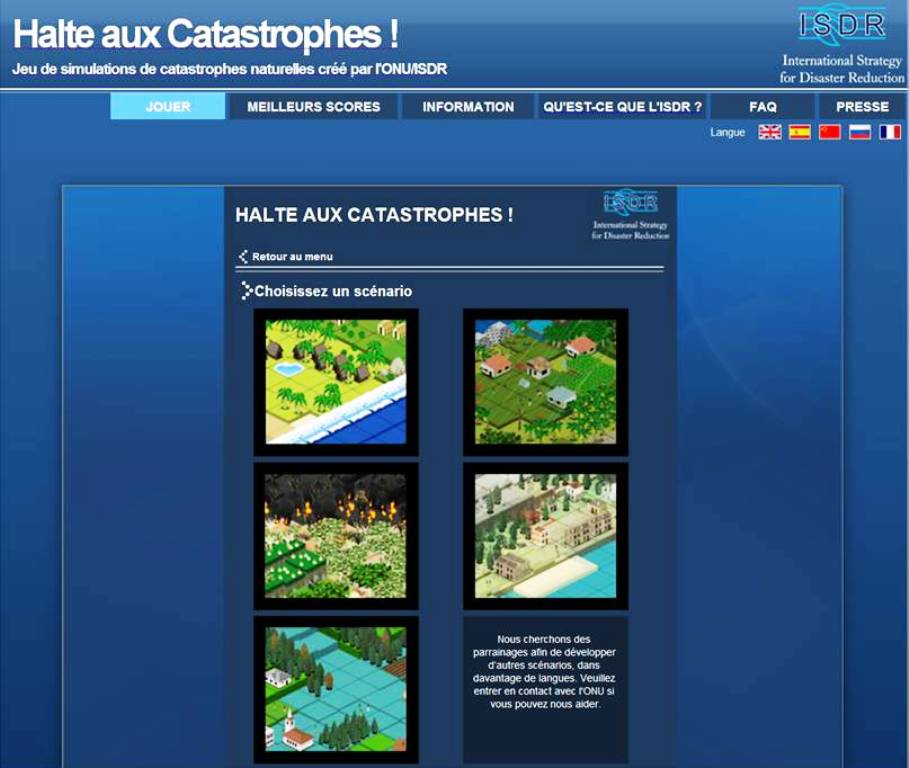 [Speaker Notes: J’attribue à chaque groupe 1 des 5 scénarios qui existent dans le jeu : 
	- Tsunami dans le Sud-Est asiatique
	- Cyclone en Amérique centrale
	- Incendie en Australie centrale
	- Tremblement de terre en Méditerranée orientale
	- Inondation en Europe de l’Est]
Le scénario
[Speaker Notes: Chaque groupe dispose de 20 minutes environ, d’un budget et d’un environnement qu’il doit modifier afin de remplir les objectifs qui lui ont été fixés. 

Les objectifs peuvent être variés : 
	- construire tel ou tel bâtiment
	- reloger tant de personnes
	- éviter les destructions
	- protéger telle ou telle infrastructure

Les objectifs sont assez difficiles à remplir complètement, il y a des choix budgétaires à faire et donc des sacrifices à faire.]
L’exploitation
Présentation par chaque groupe

Illustration des propos des élèves à l’aide du VP

Rédaction collective de la synthèse
[Speaker Notes: Lors de la séance suivante, chaque groupe passe au tableau et résume ce qu’il a fait, dresse le bilan de son action et aborde les problèmes qu’il a rencontré. 

Au fur et à mesure, à l’aide du PC prof, du VP et d’Internet je « rebondis » sur les propos des élèves pour illustrer par image ou vidéo ce qu’ils ont dit. 

La synthèse est rédigée collectivement et elle répond à la problématique. Les élèves proposent des idées, un autre élève est sur l’ordi, il prend en note, le prof reformule et aide les élèves à organiser leurs propos. Les fautes d’orthographe sont corrigées et expliquées collégialement. Ce sont des élèves Dys qui sont allés rédiger la TE]
Le bilan
Prise en main intuitive par les élèves

Format court des scénarios

Intérêt et motivation des élèves
[Speaker Notes: Le jeu sérieux a été facile à prendre en main. Jouabilité à l’image de jeux comme les Sims par exemple. 

La durée est idéale pour approfondir 1 scénario en classe et analyser ses résultats en fin d’heure. 

Les élèves ont demandé à rejouer chez eux.]
Problèmes rencontrés
Salle informatique opérationnelle

Débit Internet

Jeu « accessible » (blocage)
[Speaker Notes: La dimension matérielle est fondamentale lors de cette séance : 

	- PC en état de marche avec Plugins à jour
	- droits accordés pour le jeu sérieux à tester avec l’informaticien. 
	- débit internet suffisant]
Bilan global de la séquence
Séance 1 :
Appréhension de la réalité des risques qui menacent la commune

Utilisation d’un logiciel de cartographie dynamique

Meilleure connaissance de l’environnement du lycée
Séance 2 :
Analyse d’un reportage

Confrontation avec des images d’archives

Procéder à un relevé d’informations
Séance 3 :
Réflexion collective autour de la gestion des risques

Adoption d ‘une attitude citoyenne

Facilitation de l’écoute en classe
[Speaker Notes: Cette séance a permis une réelle mise en situation des élèves. Ils ont parfaitement compris les limites de la protection des biens et des personnes. 

Ils ont pu transposer ce travail à leur situation en tant qu’habitant de leur commune et les choix d’aménagements qui pouvaient être faits par leurs municipalités. Ils se sont ici comportés comme de véritables citoyens.]
L’évaluation
Classique (Analyse de documents et Synthèse)

Le couloir de la chimie

Résultats positifs

Les plus faibles ont progressé et ont rédigé la synthèse
[Speaker Notes: Le couloir de la Chimie est une des situations à étudier. Cette évaluation  et sa correction ont permis de le faire. 

Les élèves ont réellement progressé. 

2 classes de 2nde. 

1 classe sans le travail TICE 10/20
Eux 12/20 

D’habitude c’est l’inverse.]
Les bémols
Contraintes matérielles importantes

Temps important (9 heures + l’évaluation)

Manipulation d’Edugéo insuffisante de la part des élèves
[Speaker Notes: Séquence qui se prêtait bien à l’utilisation des TICE. 

La géo globalement permet cette utilisation. 

Travail chronophage mais cela en vaut véritablement la peine car élèves intéressés qui ont progressé et se sont investis. 

Regrette que les élèves n’aient pas pu plus manipuler Edugéo mais cela me semblait très difficile. 

Mes collègues ont été formés à l’utilisation de l’application. Les élèves de 2nde l’utiliseront peut être avant la fin de leur Terminale.]